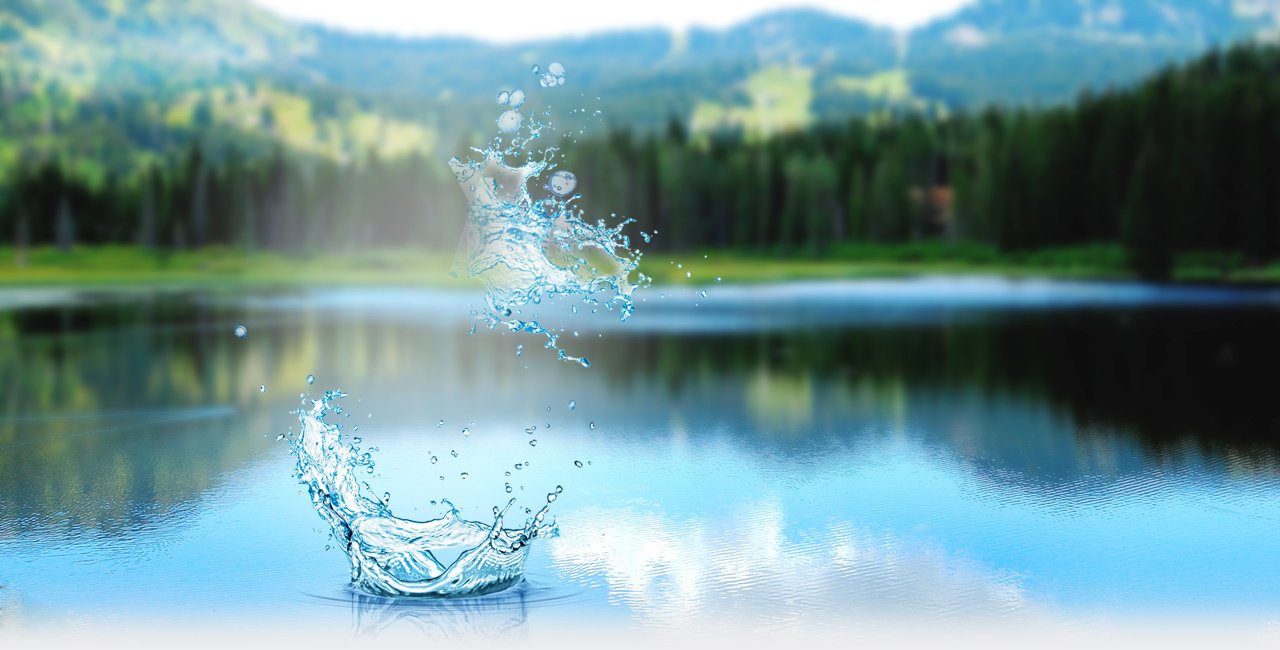 Экологическая викторина 
«Вода – чудо природы»
Если посмотреть на глобус, какого цвета на нём больше всего? 
Чему соответствует этот цвет?
изумрудно-зеленого
Это цвет полей, деревьев,
 лугов, лесов
сине-голубого
 Это цвет океанов,
 морей, рек, озёр,
 водохранилищ,
 прудов.
чёрно-желтого
Это цвет пустынь,
 земли
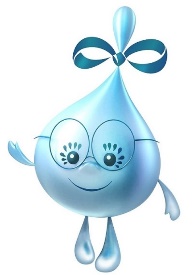 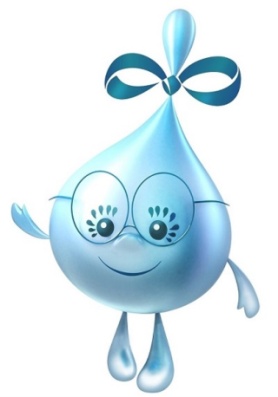 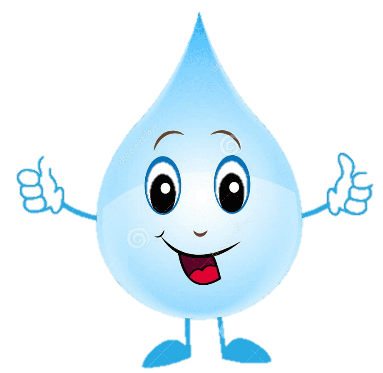 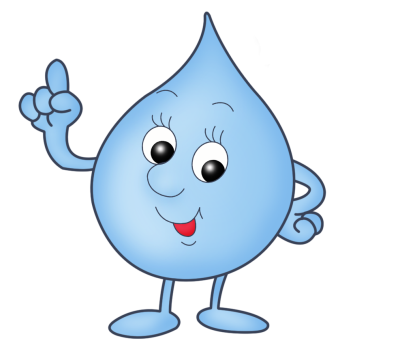 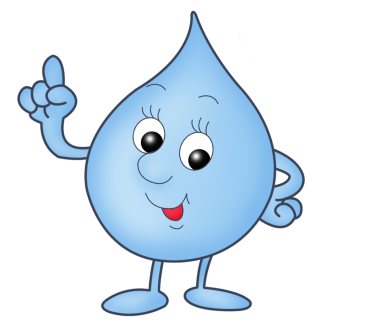 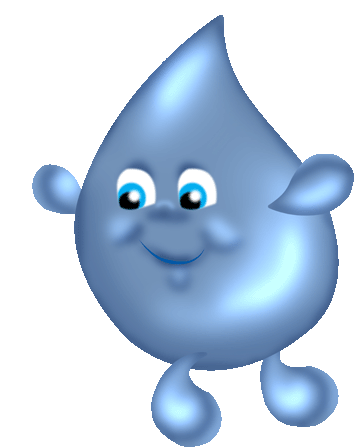 В
Д
О
Ч
А
-
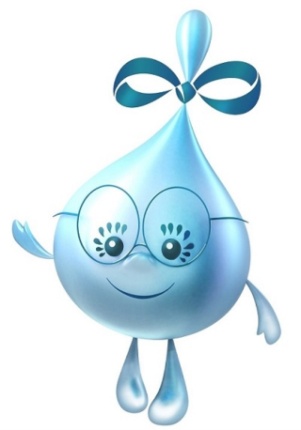 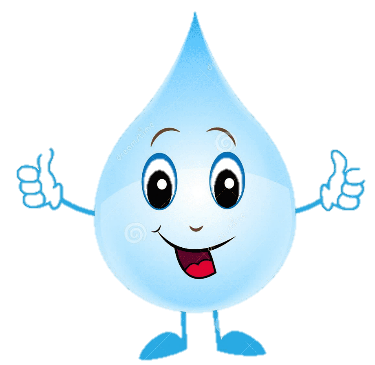 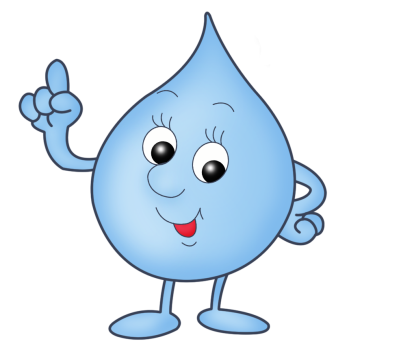 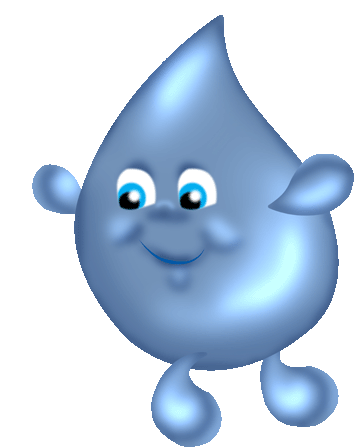 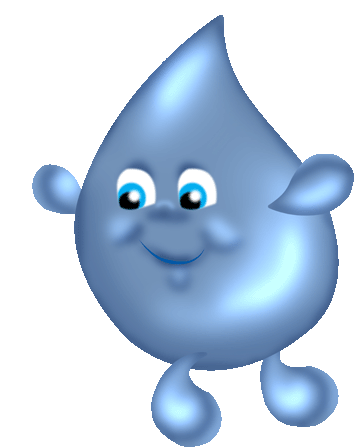 О
Д
У
Р
П
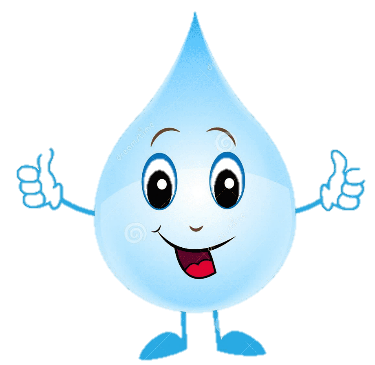 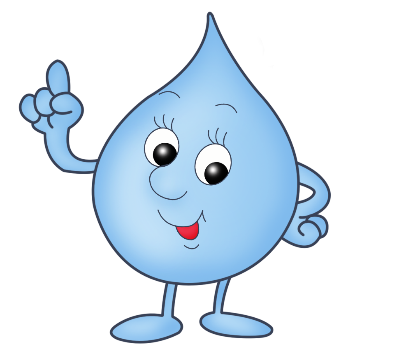 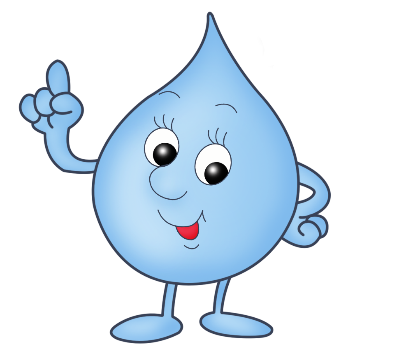 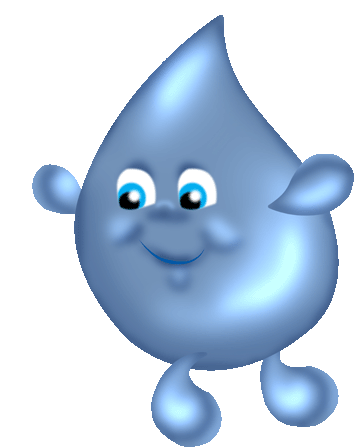 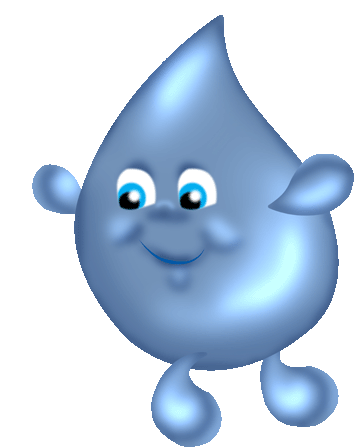 !
Д
Р
О
Ы
И
Какие свойства воды вы знаете?
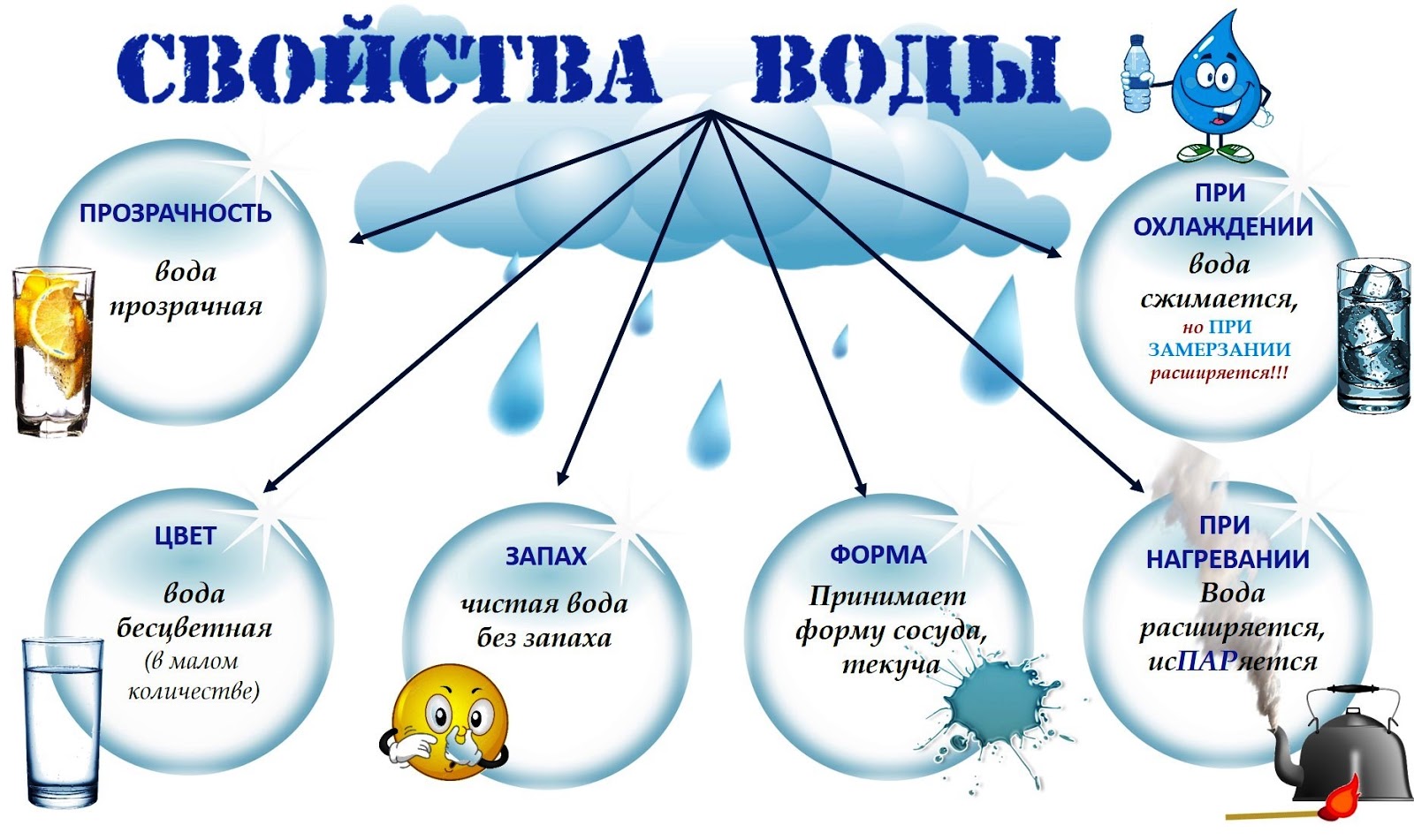 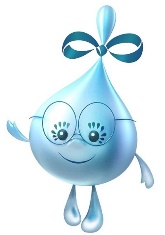 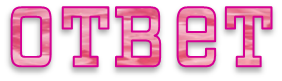 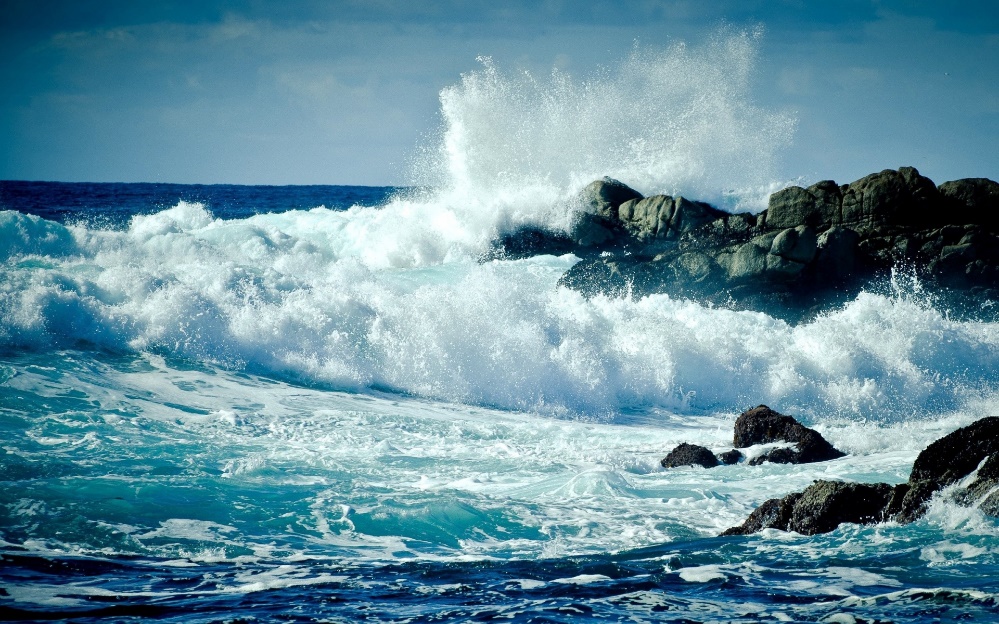 Можно ли пить воду океанов, морей?
Нет, она соленная.
Для справки: 
Вода из океана и моря не пригодна для питья!!
В ней растворено множество солей35г/л, для выведения которых затрачивается дополнительных 0, 5 л. жидкости из собственных ресурсов организма.
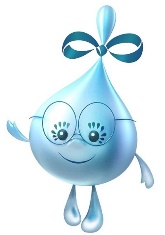 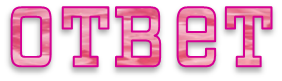 В чём заключается бережное отношение к воде?
не расходовать её бездумно, 
не засорять водоёмы, 
следить за тем, чтобы кран был полностью закрыт, когда не идёт использование воды.
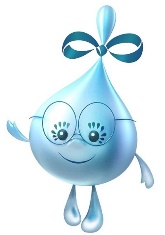 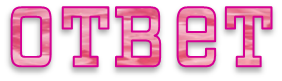 Может ли человек прожить без воды?
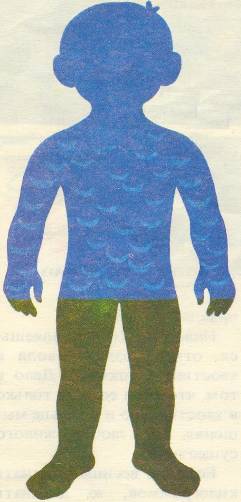 нет, не может.
Для справки: 
примером важной роли воды в организме может служить сам человек. В младенческом возрасте её количество в нашем теле составляет 86%. 
По мере роста и развития организма, доля воды снижается. У взрослого оно не более — 60%.
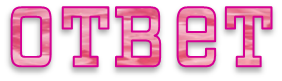 Вода 
в организме
 человека
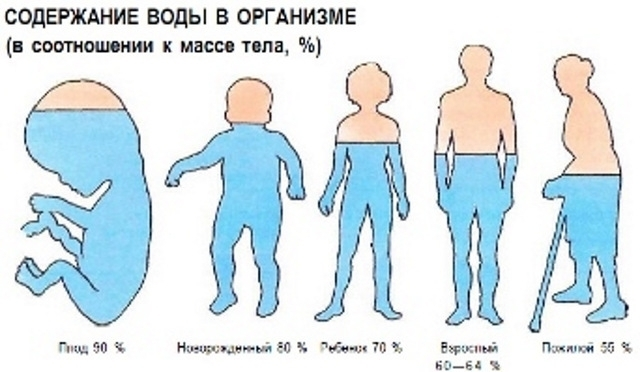 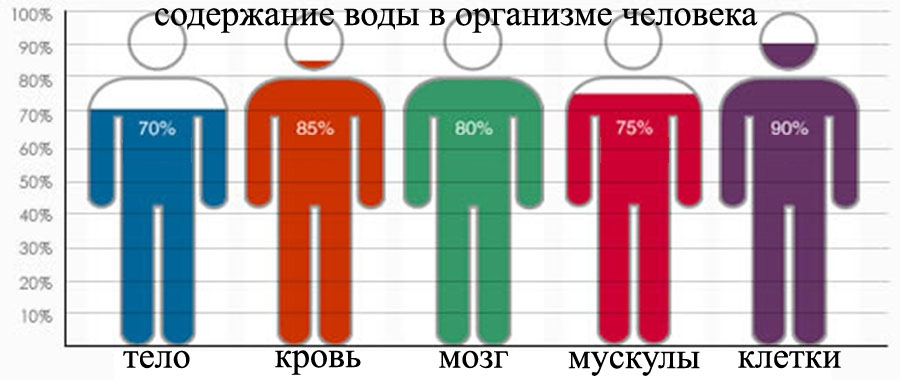 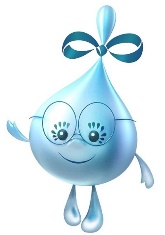 Могут ли растения и животные прожить без воды?
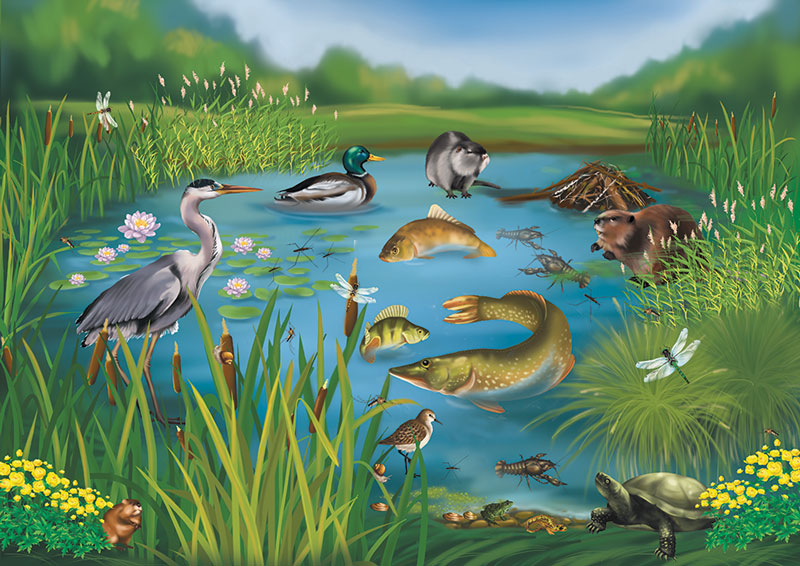 нет, не могут
Для справки: 
животные и растения в значительной мере состоят из воды. Процентное содержание воды в растениях и животных варьируется от 50 до 99%.
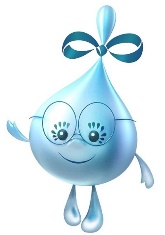 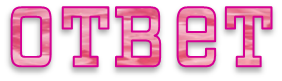 Что мы делаем с помощью воды?
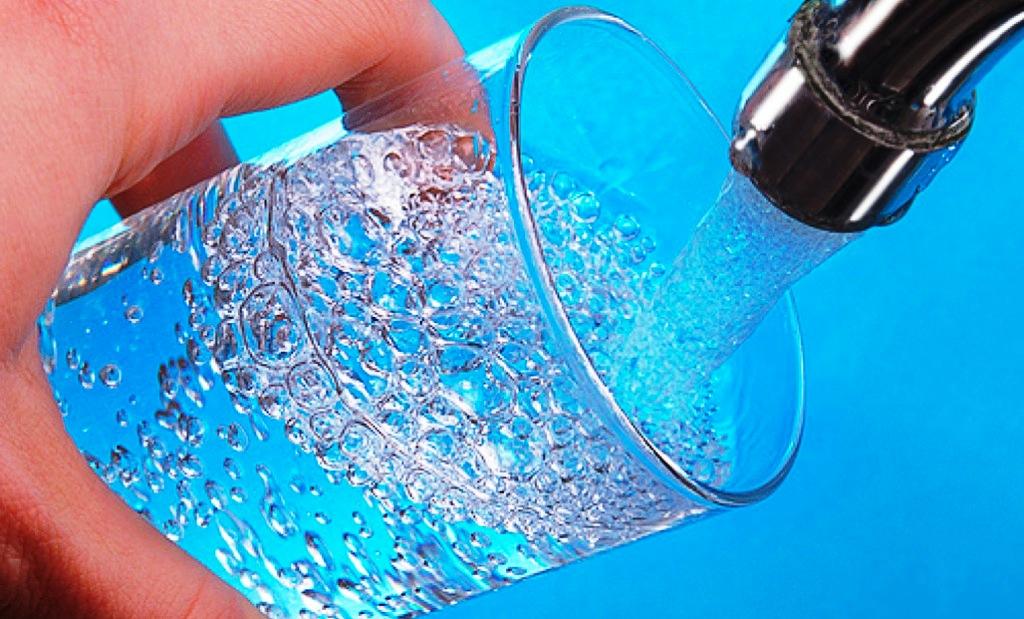 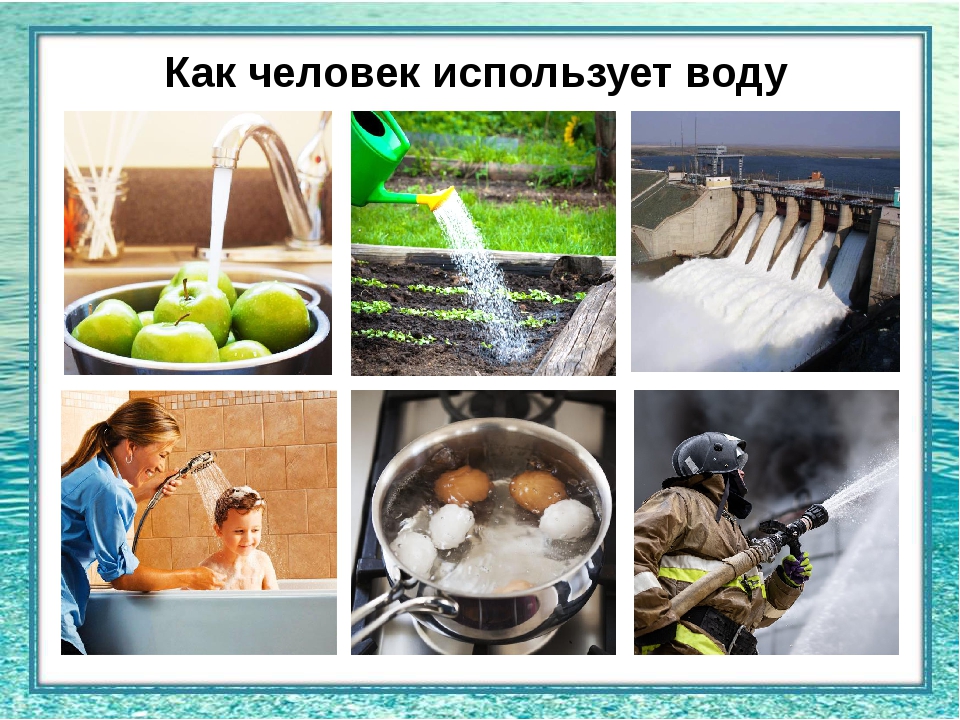 пьём, варим еду, стираем, плаваем, купаемся, моемся, создаём материальные блага (создание производств возможно только с использованием воды), поливаем растения, поим животных.
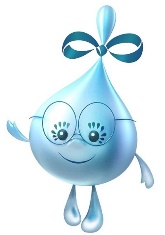 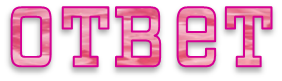 Какие агрегатные состояния воды вы знаете?
твёрдое (лёд, снег), жидкое (вода), газообразное (пар).
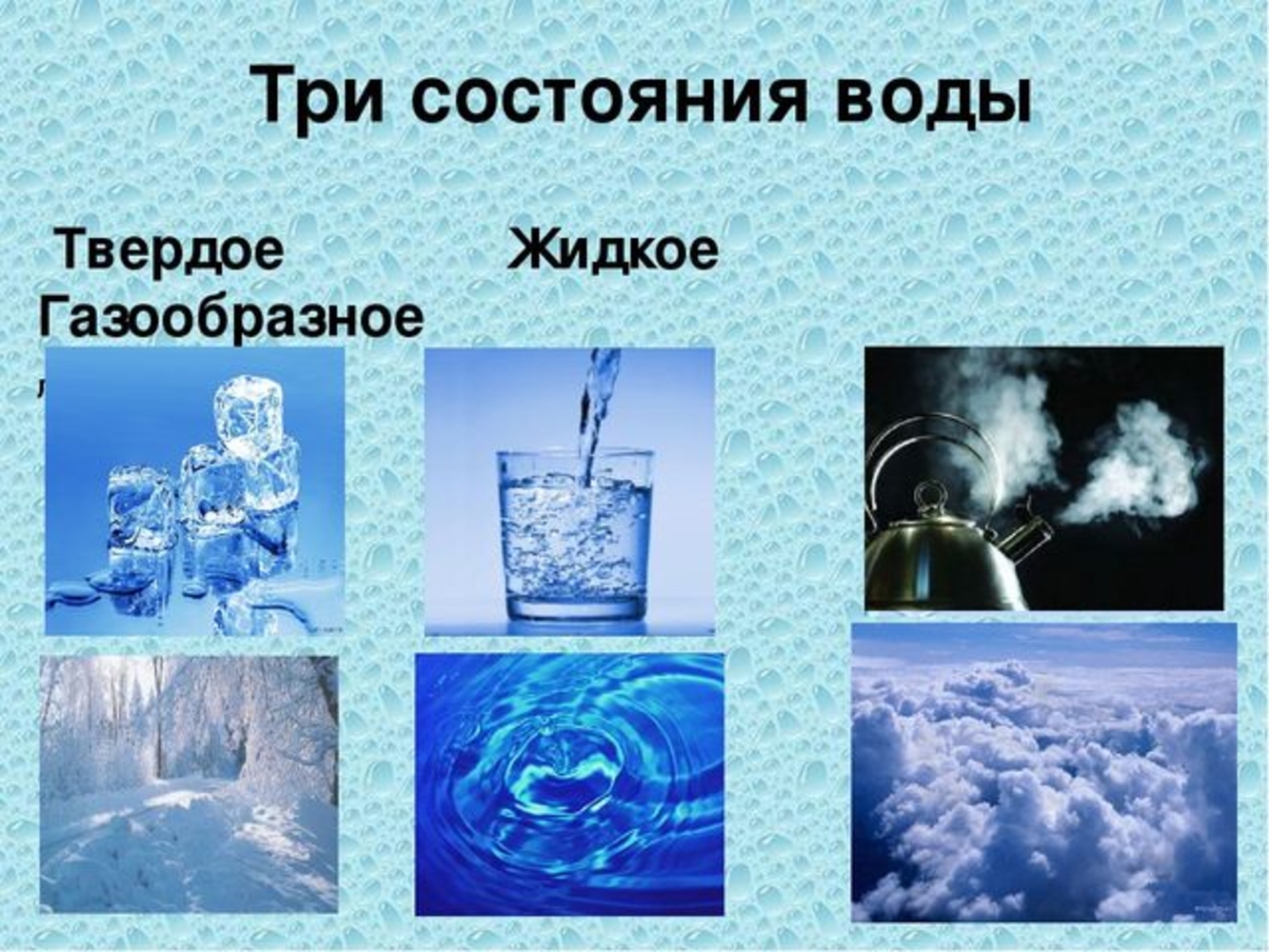 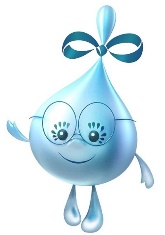 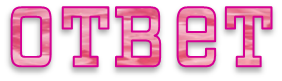 Что появилось на Земле раньше: вода или жизнь?
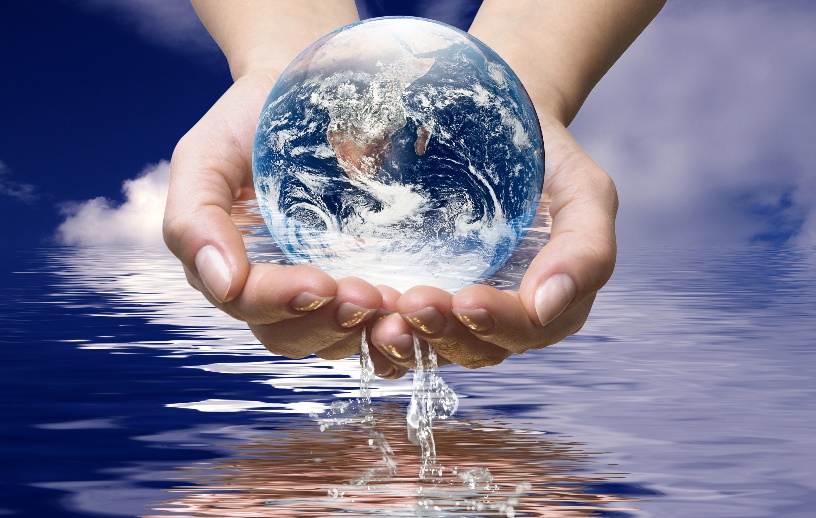 вода появилась значительно раньше жизни.
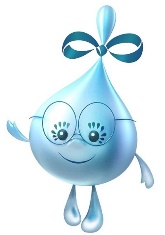 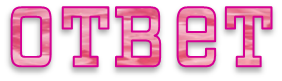 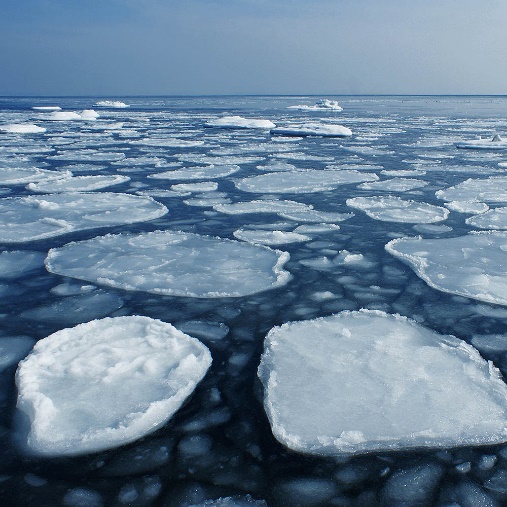 Почему лёд плавает в воде?
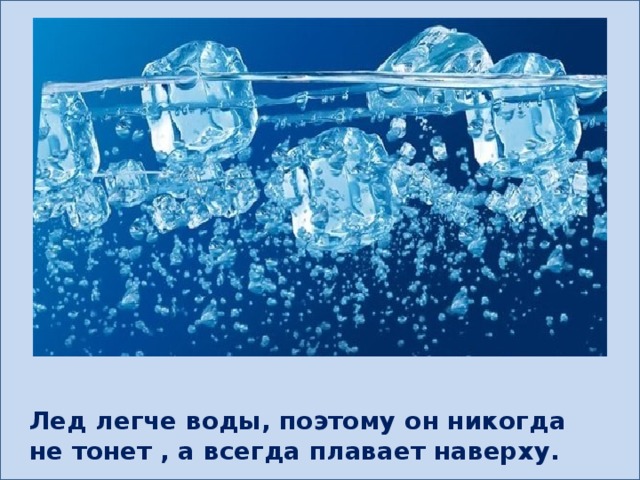 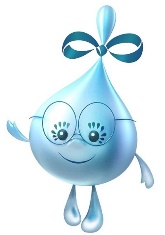 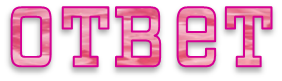 Где в природе встречается вода?
в реке, в ручье, в озере, в море, в роднике, в болоте, в луже.
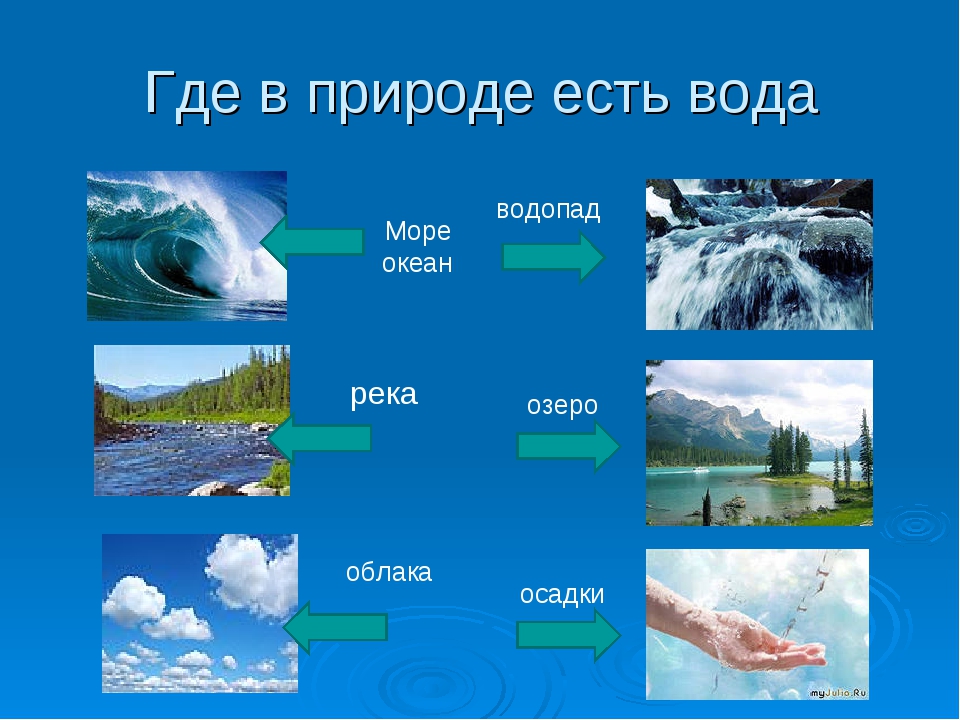 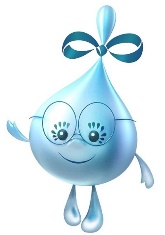 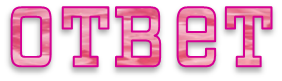 Где можно взять воду?
из крана, реки, колодца, в роднике.
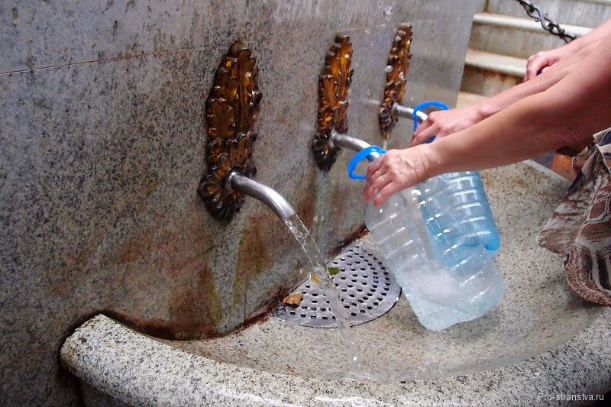 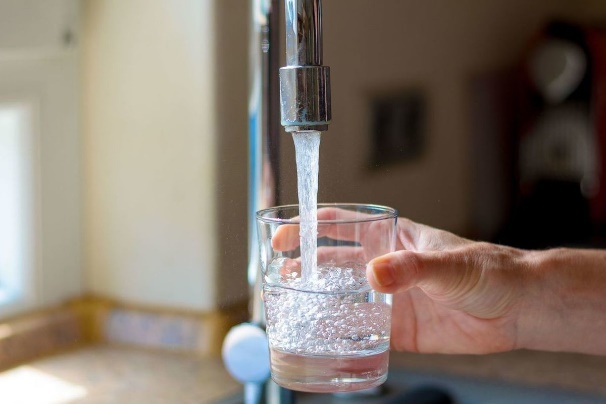 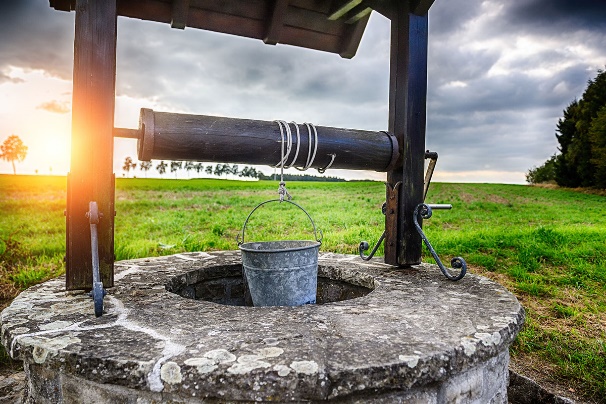 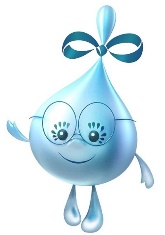 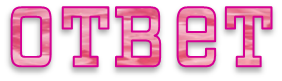 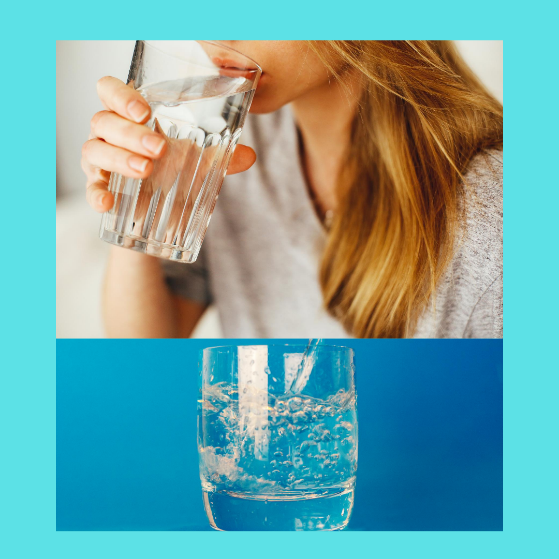 Какую воду можно пить?
кипячёную, минеральную, родниковую.
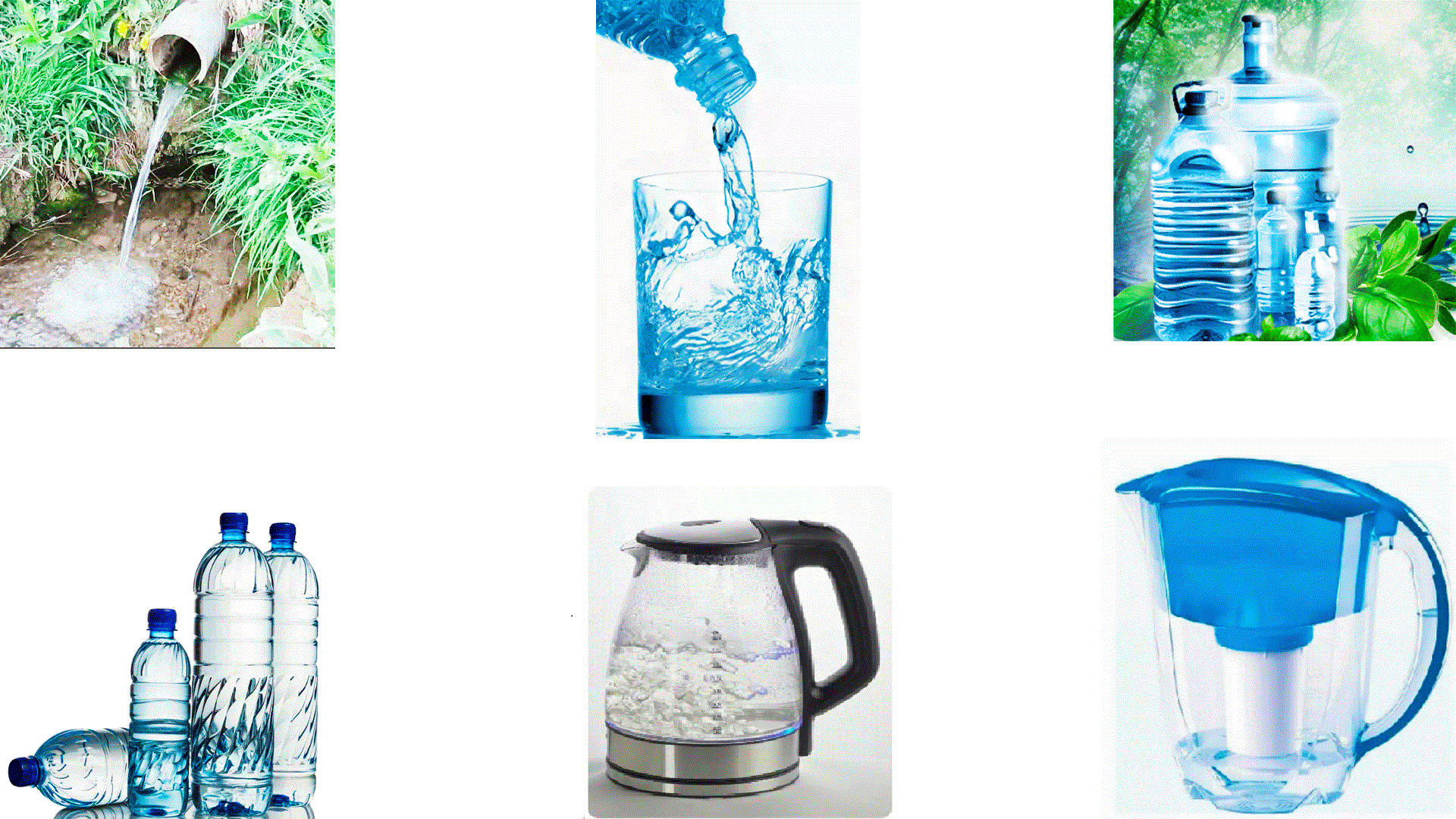 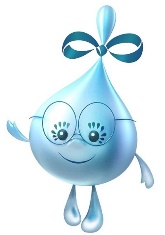 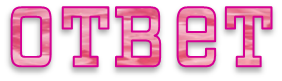 Что используют на заводах и фабриках для очистки воды?
фильтры
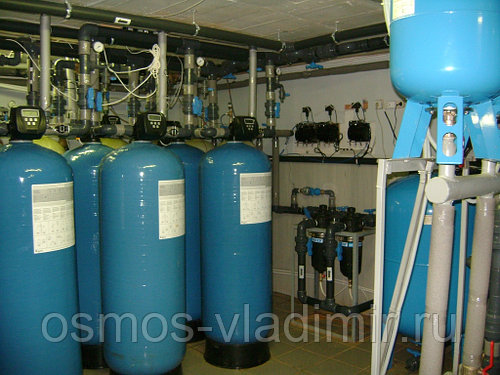 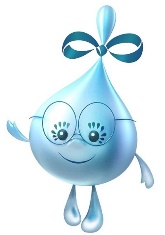 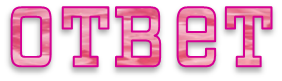 Какие знаете способы экономии воды?
принимать вместо ванны  душ;
 установить двойной смыв в баке унитаза; стиральную, посудомоечную машины включать при   полной загрузке; 
во время мытья автомобиля использовать вместо шланга ведро с водой; 
во время чистки зубов выключать кран; 
если краны немного подтекают, надо устранить протечку; установить прибор учёта воды (счётчик воды) и т. д.
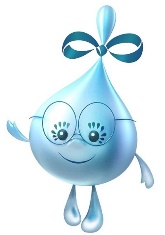 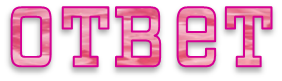 Вода – это основа жизни.
Берегите воду!
Это жизненно необходимо.
Расходуйте воду экономно.
Не засоряйте водоёмы.
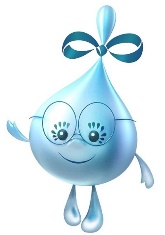